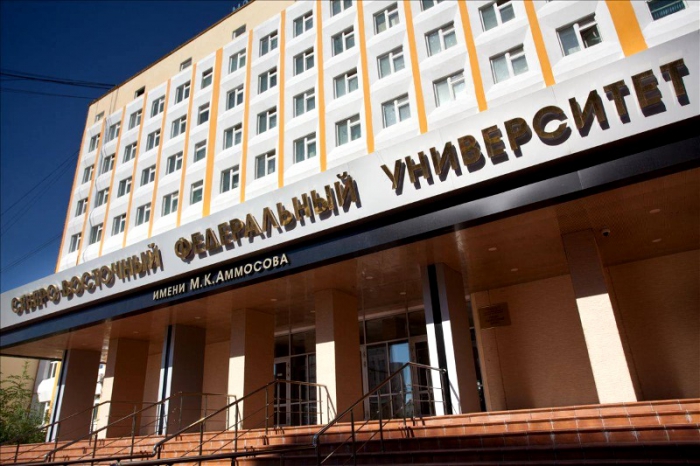 ИНТЕЛЛЕКТУАЛЬНЫЕ КОНКУРСЫДЛЯ ШКОЛЬНИКОВ: ОЛИМПИАДЫ СВФУ
Сапалова Дария Усеновна, к.и.н., 
начальник отдела взаимодействия с ОУ ФДОП СВФУ
Количество мест по учебным подразделениям СВФУ на 2022/2023 уч. год
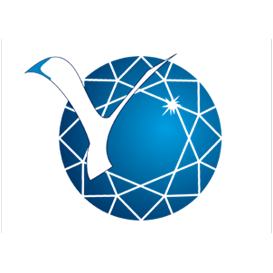 https://priem.s-vfu.ru/
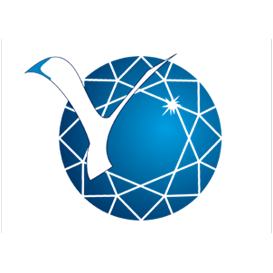 Индивидуальные достижения,
принимаемые вузами
1 группа – достижения в учебе
2 группа – волонтерская (добровольческая) деятельность
3 группа – спортивные достижения
4 группа – достижения в творческих мероприятиях 
5 группа – достижения в интеллектуальных конкурсах
3
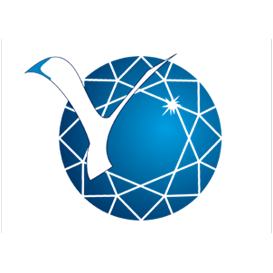 Олимпиады, интеллектуальные конкурсы
Льготы при поступлении в вузы:
поступление без экзаменов
Действие диплома 4 года
 (ЕГЭ не менее 75 б.):
поступление без экзаменов
100 б. по ЕГЭ
Действие диплома от 1 года:
до 10 б. к сумме конкурсных баллов (инд. достижения)
4
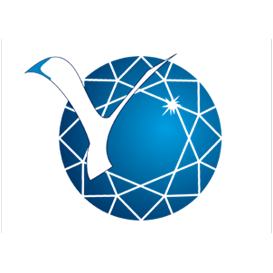 Индивидуальные достижения
(учитываемые для поступления в вуз)
формула формирования конкурсного балла
ЕГЭ+ИД=КБ
балл ЕГЭ +доп.балл индивидуального достижения=конкурсный балл
Пример:
Абитуриент 1: ЕГЭ 190 + ИД 0  = КБ 190 б.
Абитуриент 2: ЕГЭ 181 + ИД 10 = КБ 191 б.
+до 10 баллов
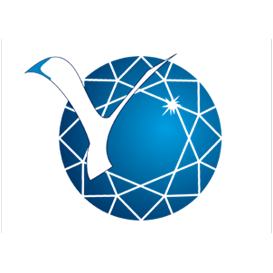 Достижения в интеллектуальных конкурсах
(как БУДЕТ в 2022 г.)
https://priem.s-vfu.ru/
6
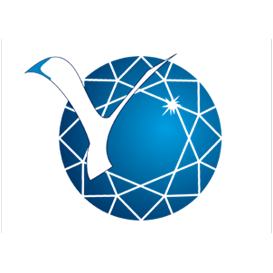 Северо-Восточная  олимпиада школьников
в Перечне РСОШ на 2021-2022 уч. год
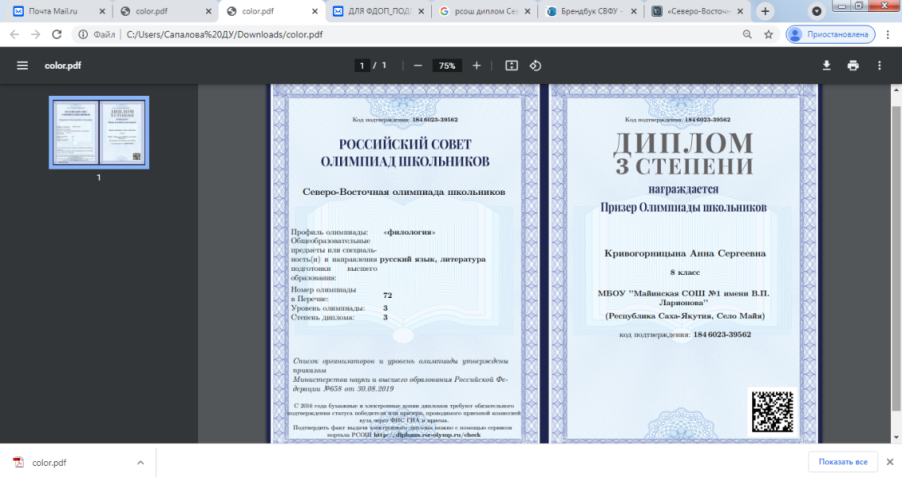 Поступили в СВФУ без ВИ:
Особые права:
поступление без экзаменов
 100 б. по ЕГЭ
26 чел.
2020
2021
31 чел.
Диплом РСОШ действует 4 года
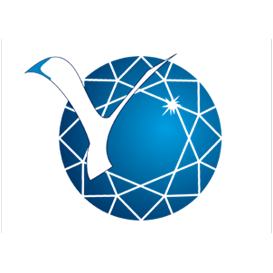 Результаты участия школьников Сунтарского улуса в  СВОШ за 4 года
Всего участников СВОШ
14873
2019
14565
2020
14391
2021
8
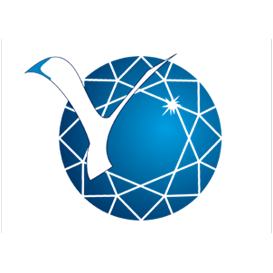 Результаты участия школьников Сунтарского  улуса в XII  СВОШ
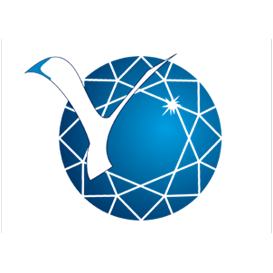 График проведения заключительного этапа СВОШ
Учет индивидуальных достижений
до 7 б. к сумме конкурсных баллов
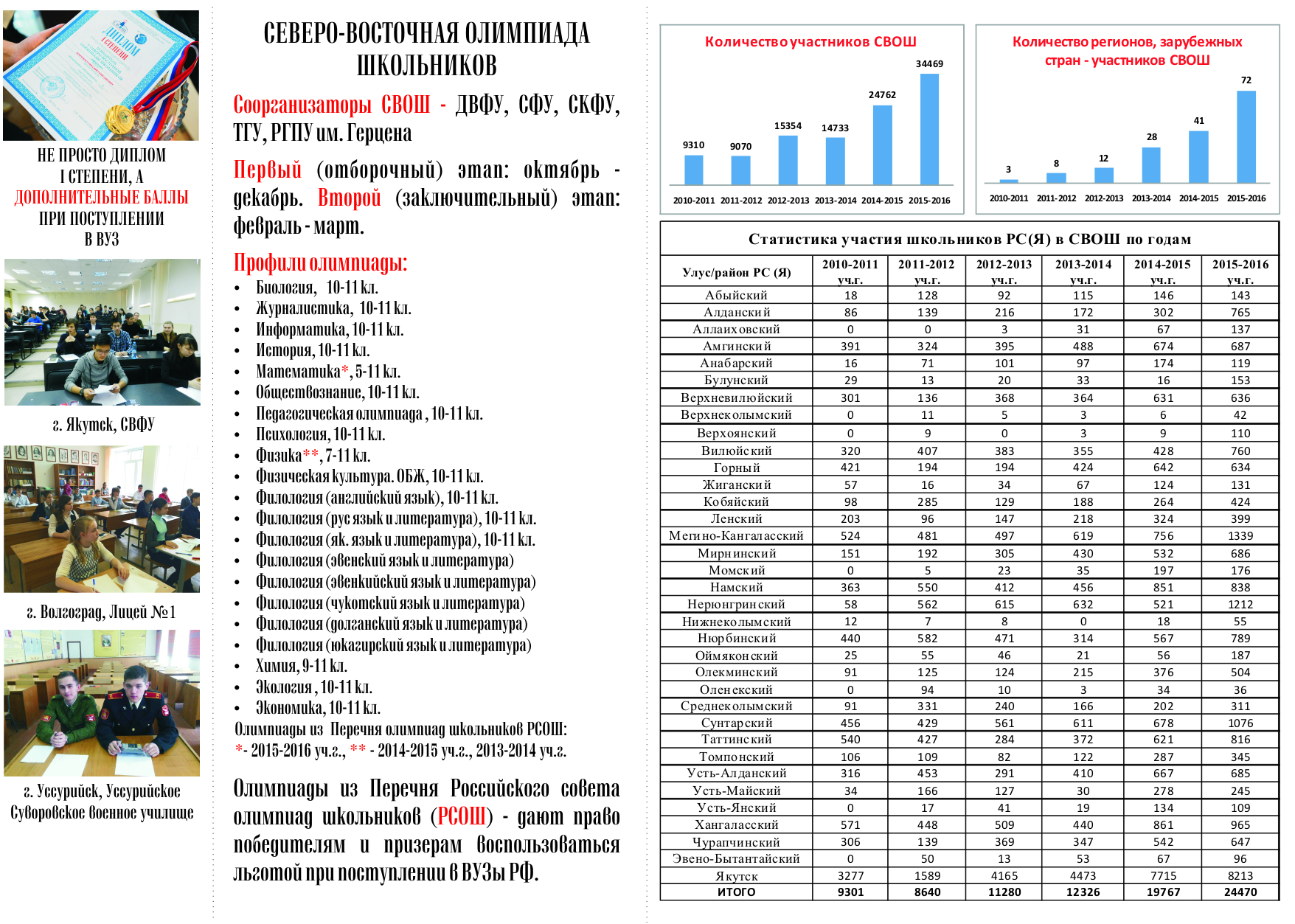 65 регионов РФ
5 стран СНГ
43 базовые площадки
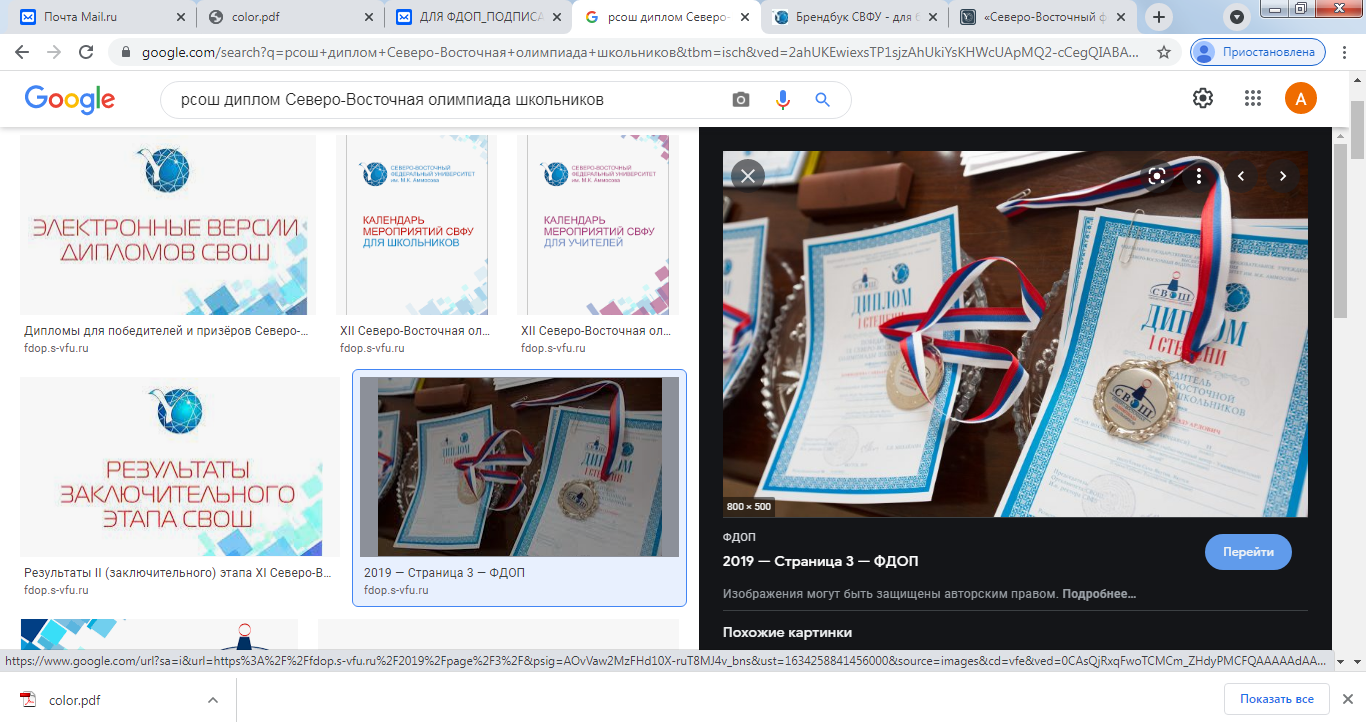 Диплом действует 2 года
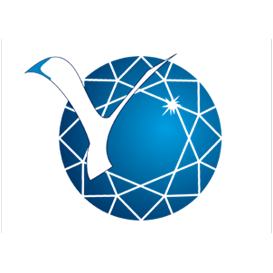 Олимпиады вузов-партнеров из Перечня Минобрнауки РФ, организуемые СВФУ в 2021-2022 уч. году
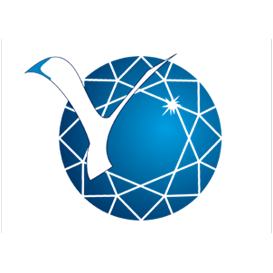 Олимпиады вузов-партнеров из Перечня Минобрнауки РФ, организуемые СВФУ в 2021-2022 уч. году
Результаты участия школьников  Сунтарского улуса
в олимпиадах из Перечня РСОШ
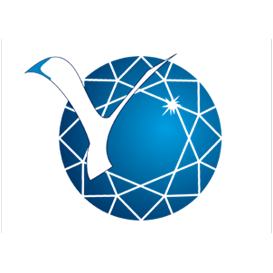 Дипломанты олимпиад из Перечня РСОШ по школам
13
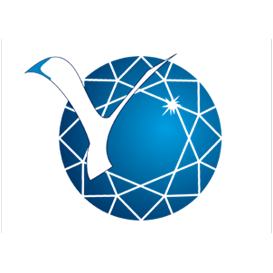 Информационное сопровождение олимпиад
Сайт http://fdop.s-vfu.ru/
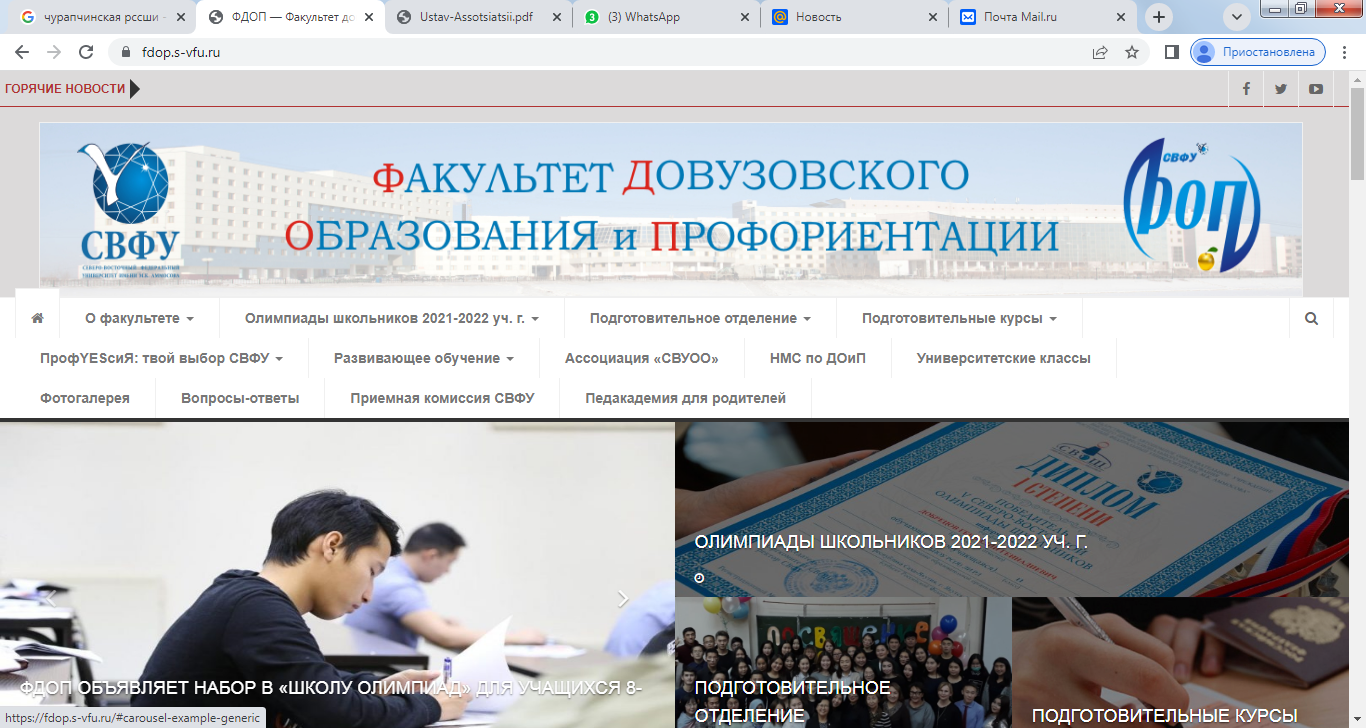 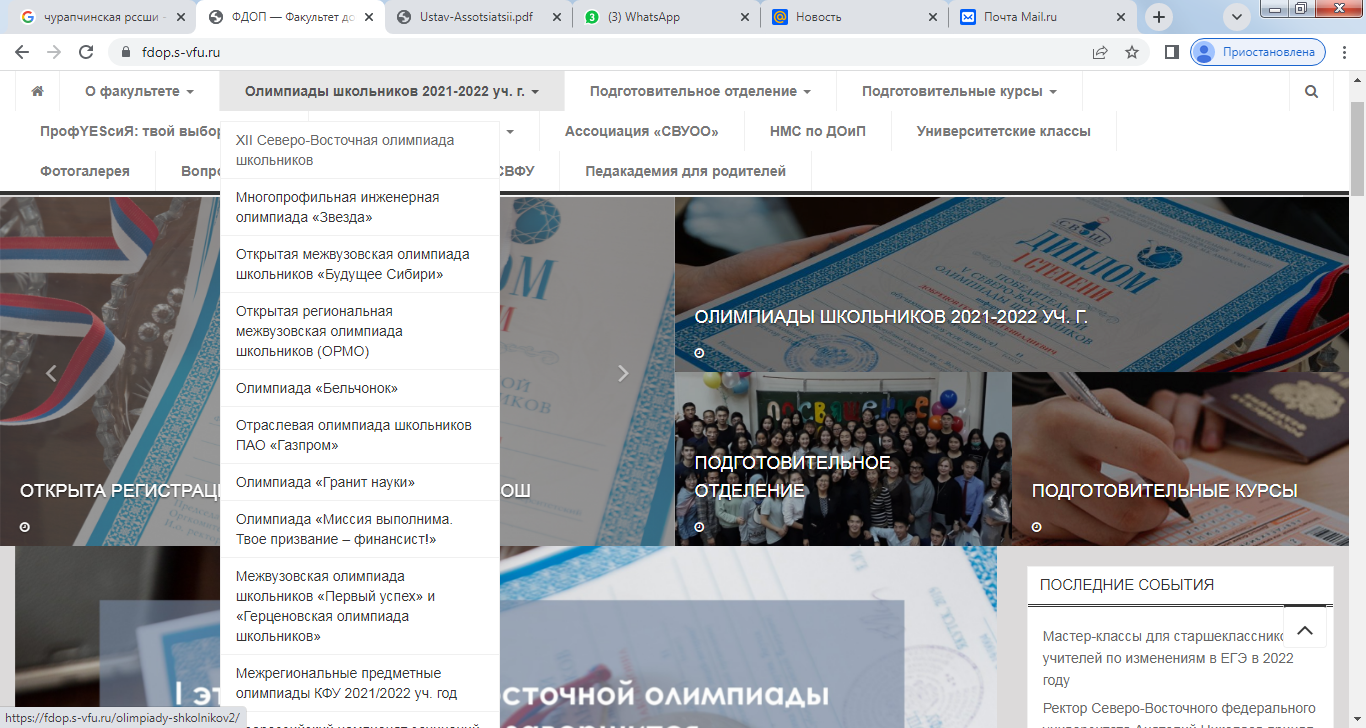 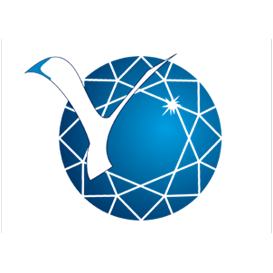 НАШИ КОНТАКТЫ:
ФАКУЛЬТЕТ ДОВУЗОВСКОГО 
ОБРАЗОВАНИЯ И ПРОФОРИЕНТАЦИИ
Сайт: https://fdop.s-vfu.ru
E-mail: svosh.s-vfu@mail.ru 
Тел.: 8(4112) 36-34-81
ЦЕНТРАЛЬНАЯ ПРИЕМНАЯ КОМИССИЯ
Сайт: https://priem.s-vfu.ru
E-mail: pk_svfu@mail.ru
Тел.: 8(4112) 49-69-62, 32-00-47
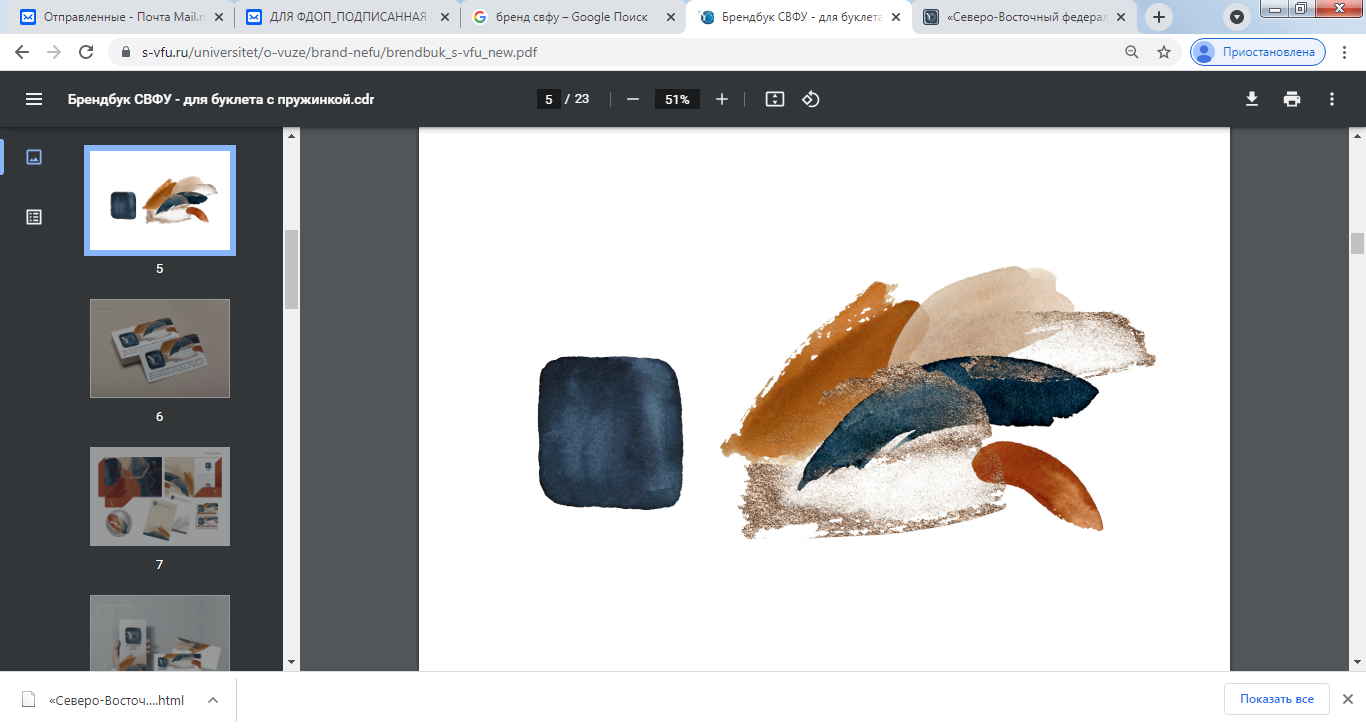